Из опыта работы
педагогов школы по внедрению современных образовательных технологий и методик
Басс Н.М.
Самоуправление как средство развития и саморазвития личности школьника»

Садыгова Е.Н.
«Познавательные задачи на уроках природоведения в начальной школе»

Ганихина Л.В.
«Формирование прочных вычислительных навыков  через использование новых методик и приемов на уроках математики»

Шириева А.Р. 
«Роль игры в развитии и обучении мл. школьников»

Самолюк И.В.
«Использование модульной технологии на уроках русского языка в начальной школе»
Начальная школа: опыт, результаты, перспективы
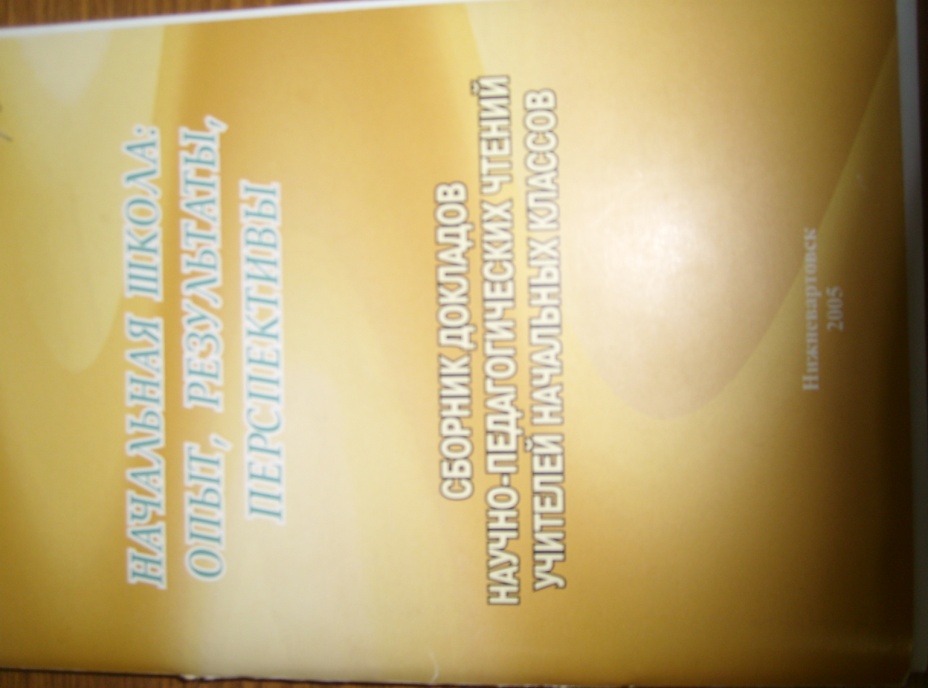 «Школа здоровья и развития»                             Басс Н.М., директор школы
Каменских В.А., зам. директора по НМР
Батырова И.Ю.,  валеолог
Альникова Н.Е., соц. педагог
Тишкина Е.А., педагог-психолог
Шинкевич Р.М., зам. директора по УР
Шагвалеева Е.В., зам. директора по ВР
Шабырова С.Н.,  Самолюк И.В., уч. нач. классов
Шихалева Т.В., уч. нач. классов
Бондаренко С.В. , уч. нач. классов
Ганихина Л.В., уч. нач. классов
Маркина Е.Б. , уч. нач. классов
Кыналы В.Д., Шабырова С.Н., 
Петровская Р.А., уч. нач. классов
Шириева А.Р., уч. нач. классов
Хамедова Г.А., уч. нач. классов
Морозова О.В., уч. нач. классов
Садыгова Е.В., уч. нач. классов
Ткачук Н.В., учитель музыки
Лыгина М.В., рук. театр. студии
Сабадышина Е.В., зав. библ.
Школа здоровья и развития
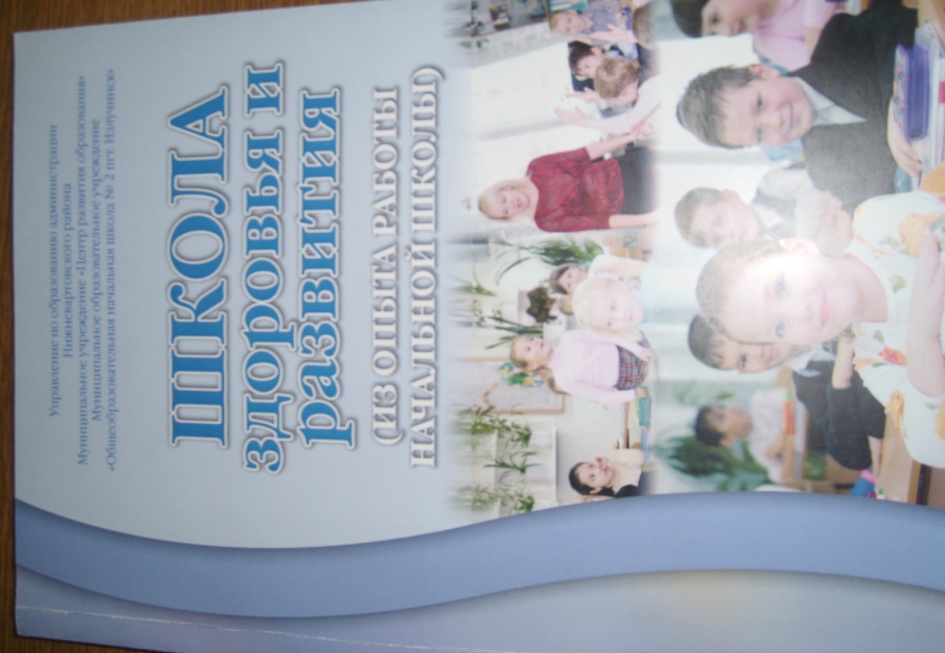